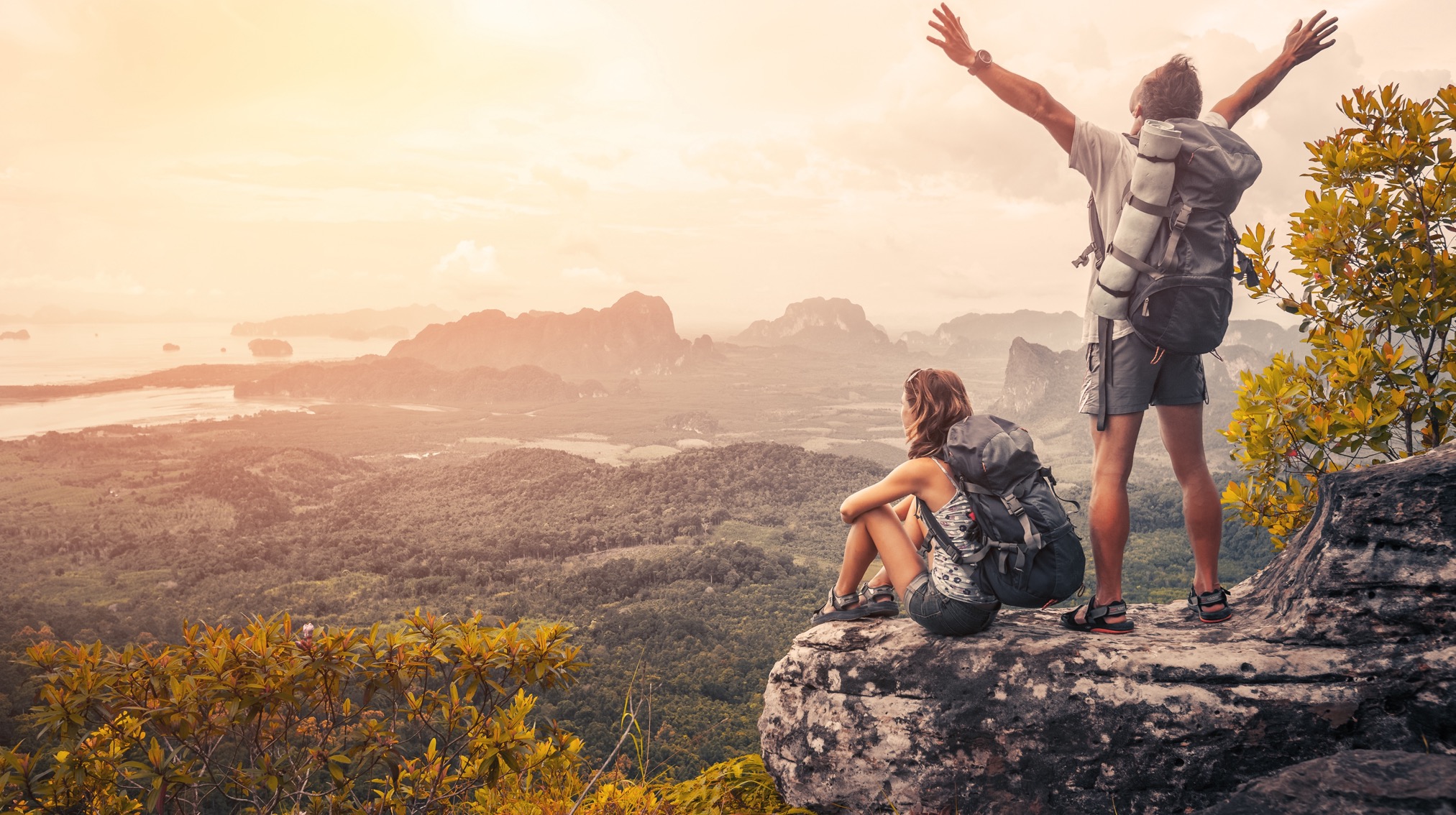 For All Who Desire To Live Their Best Life…
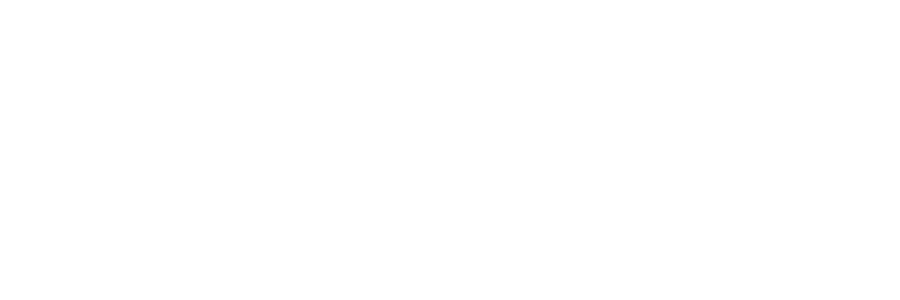 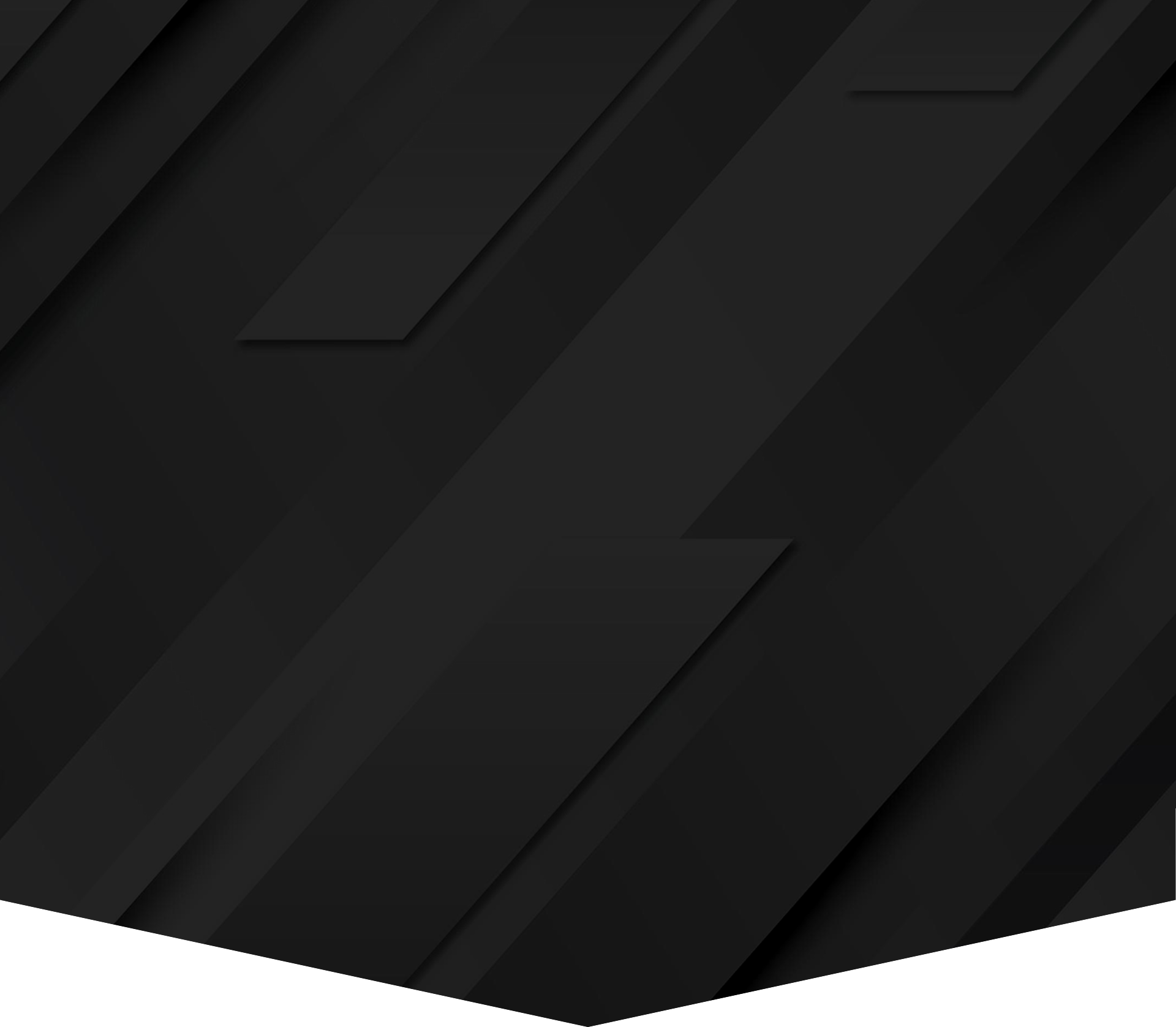 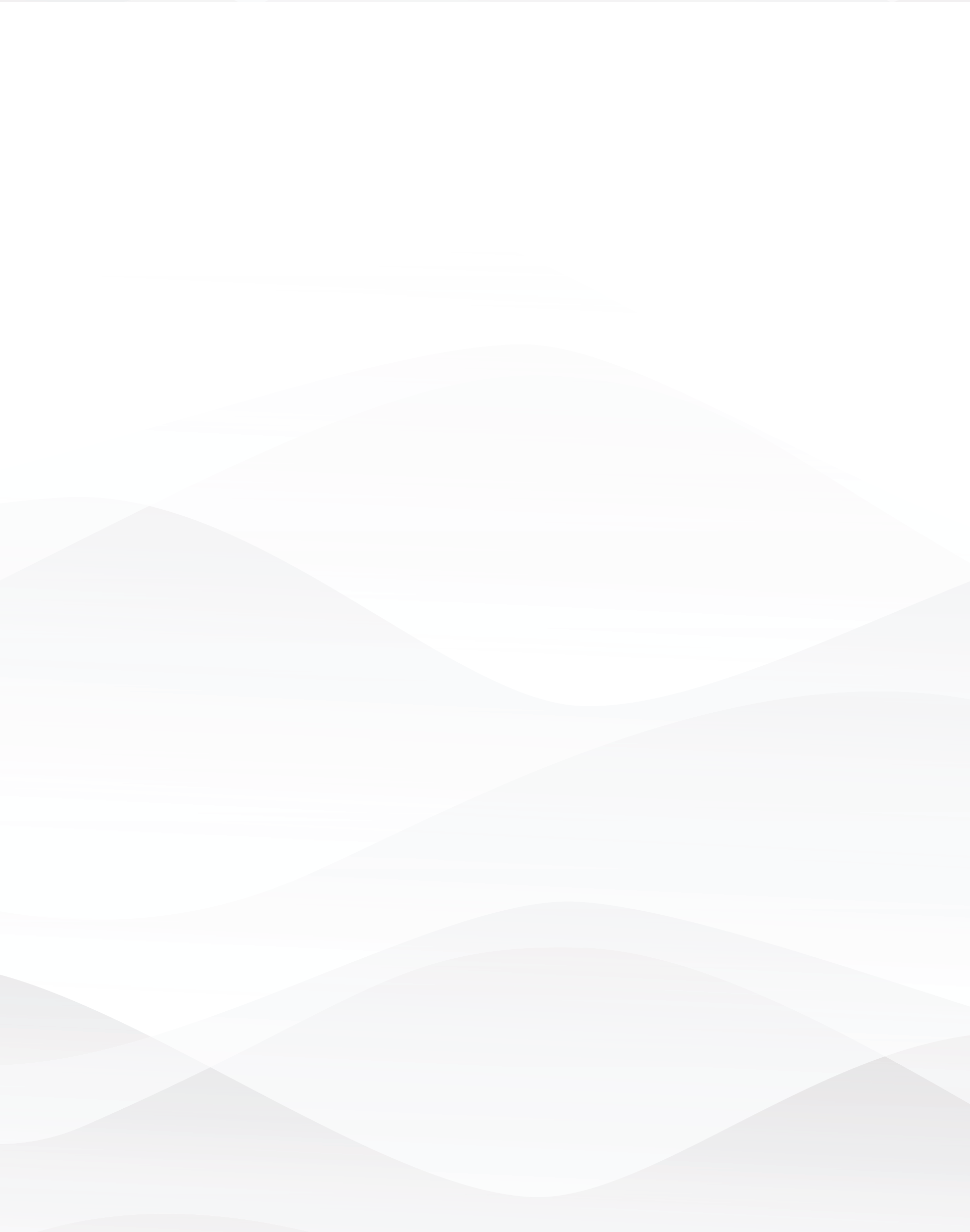 Stuart Finger – CTFO Co-Founder and CEO
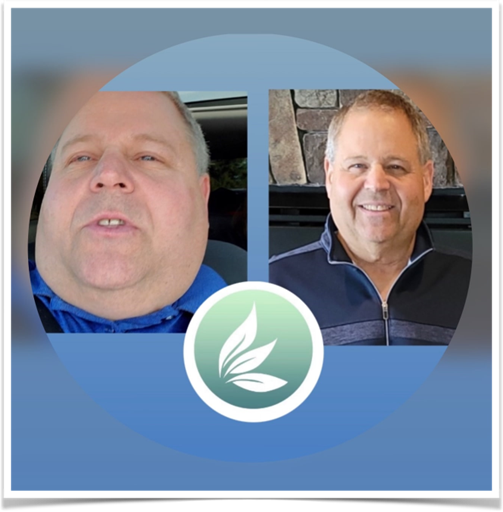 Happy CTFO Customer

Father Of A Miracle Daughter

34 Years Experience, Helping People Create Residual Income

Always Seeking The Best!
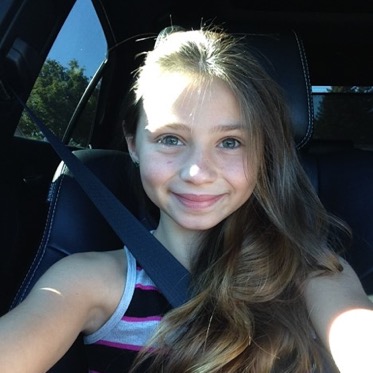 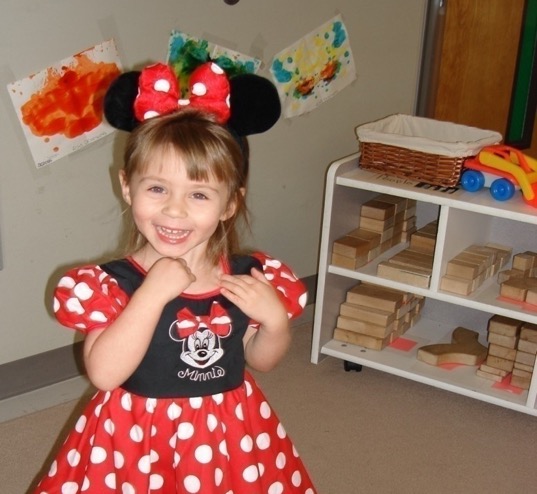 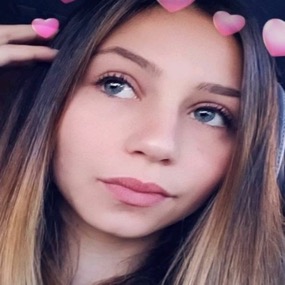 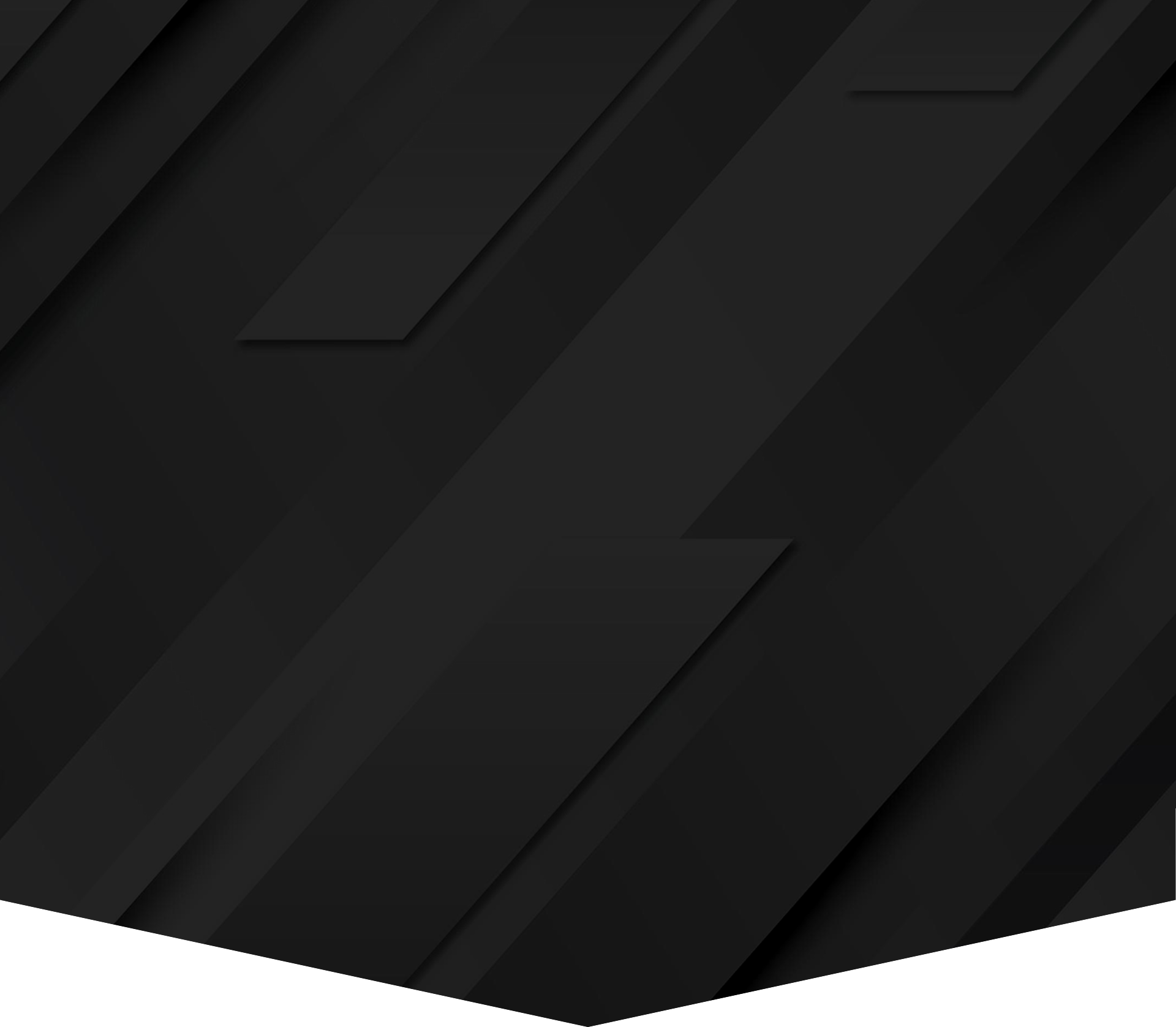 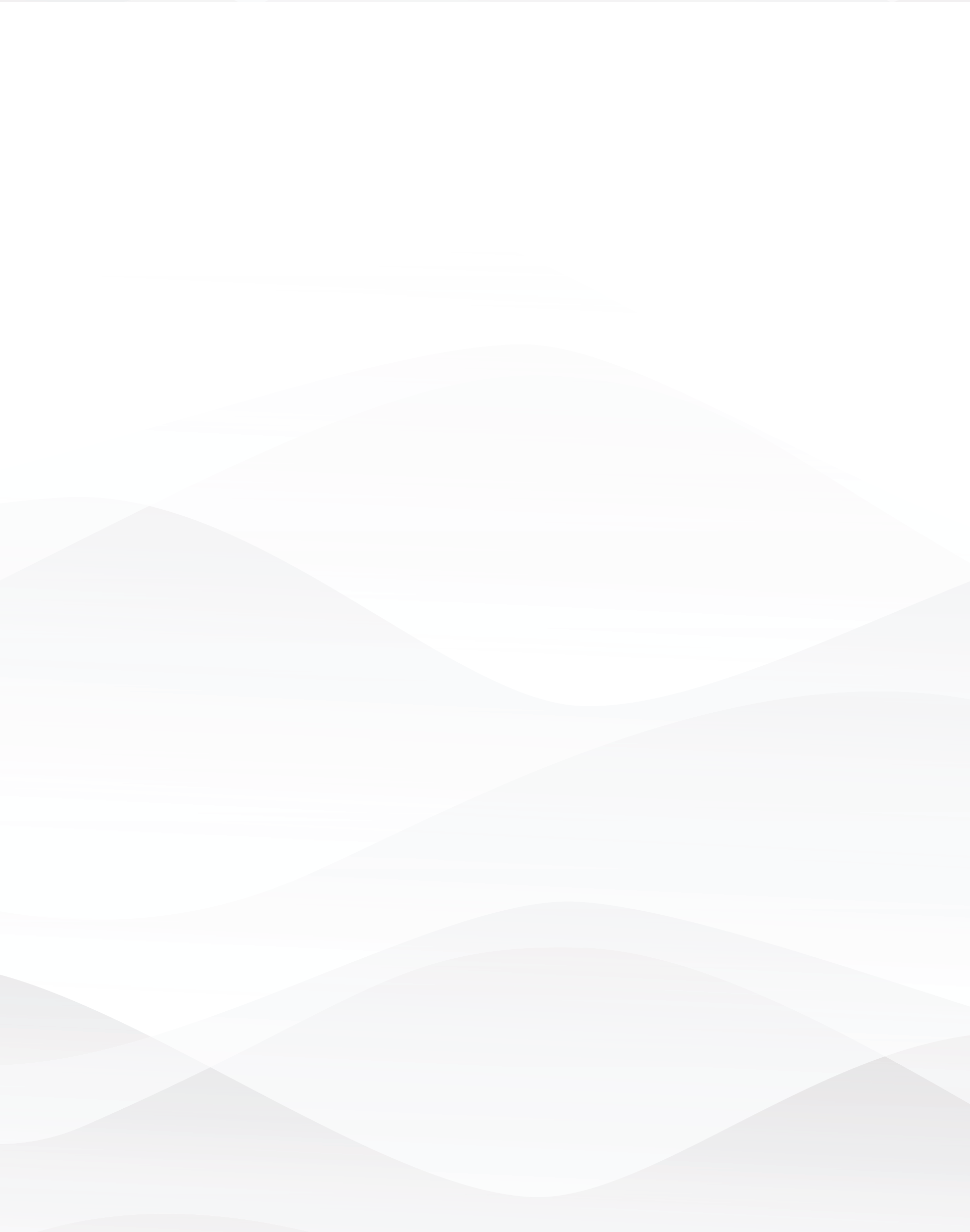 Colli Butler – XanthoMyst 50K Leader
34 Years Industry Experience (21 years with mangosteen)
Multi-Million Dollar Earner (7 million with mangosteen)
$2 Million+ Customers Worldwide
$2 Billion+ in Team Sales
500+ $100K Annual Earners
150+ Million Dollar Earners
30+ Multi-Million Dollar Earners
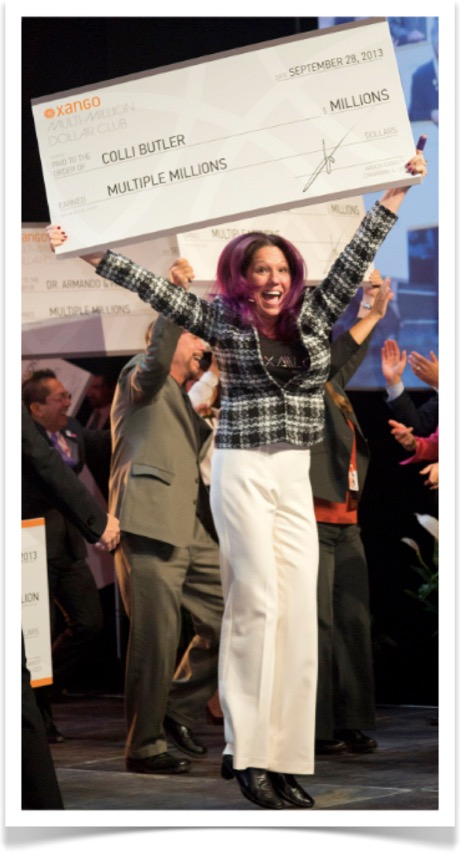 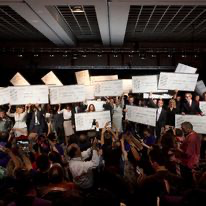 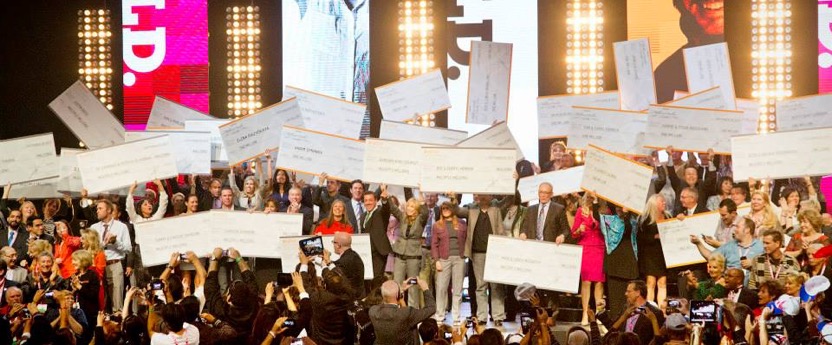 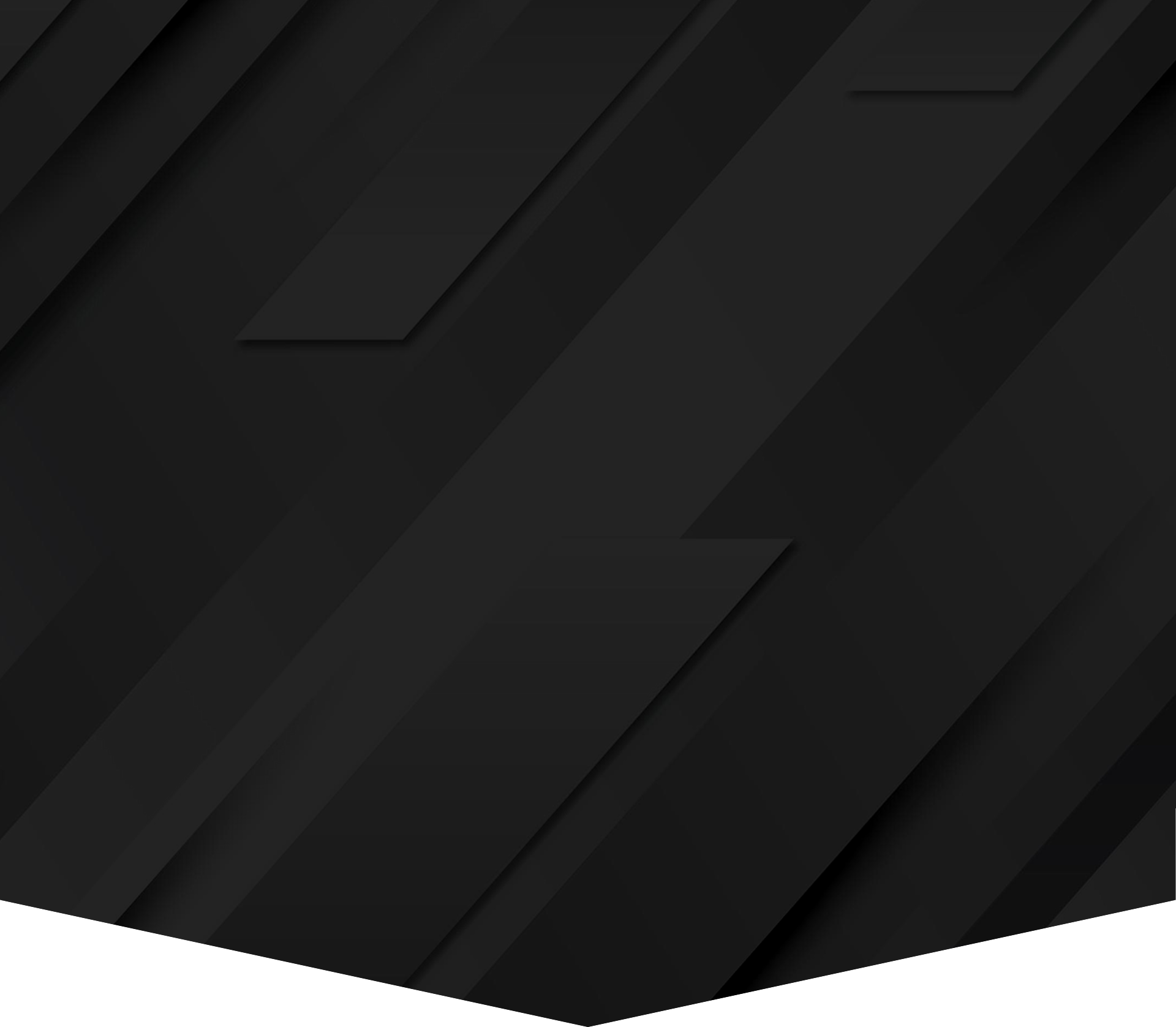 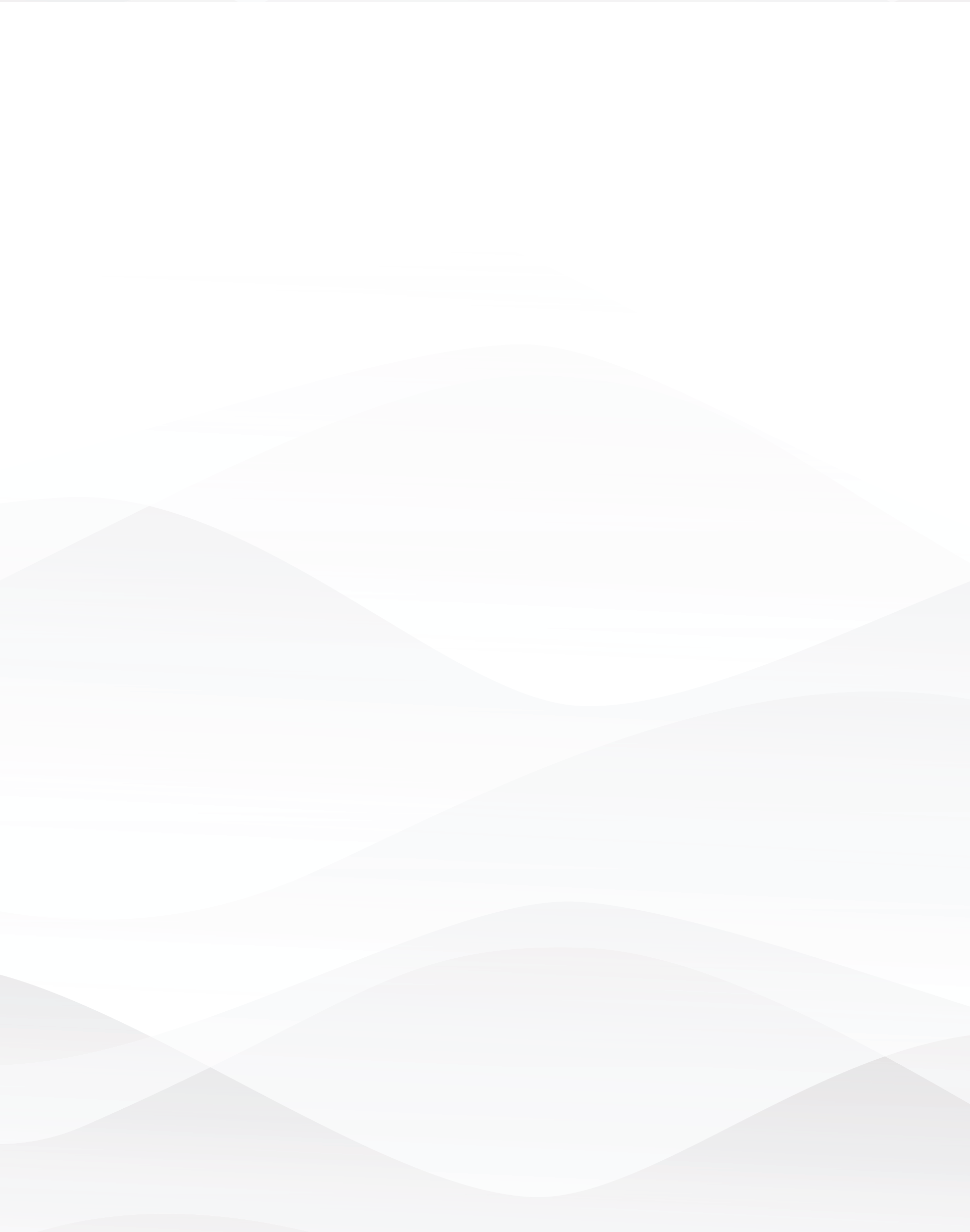 Your Name – Your Story
Let us Help You Create YOUR Story!
The History of Mangosteen
(Not To Be Confused With Mango)
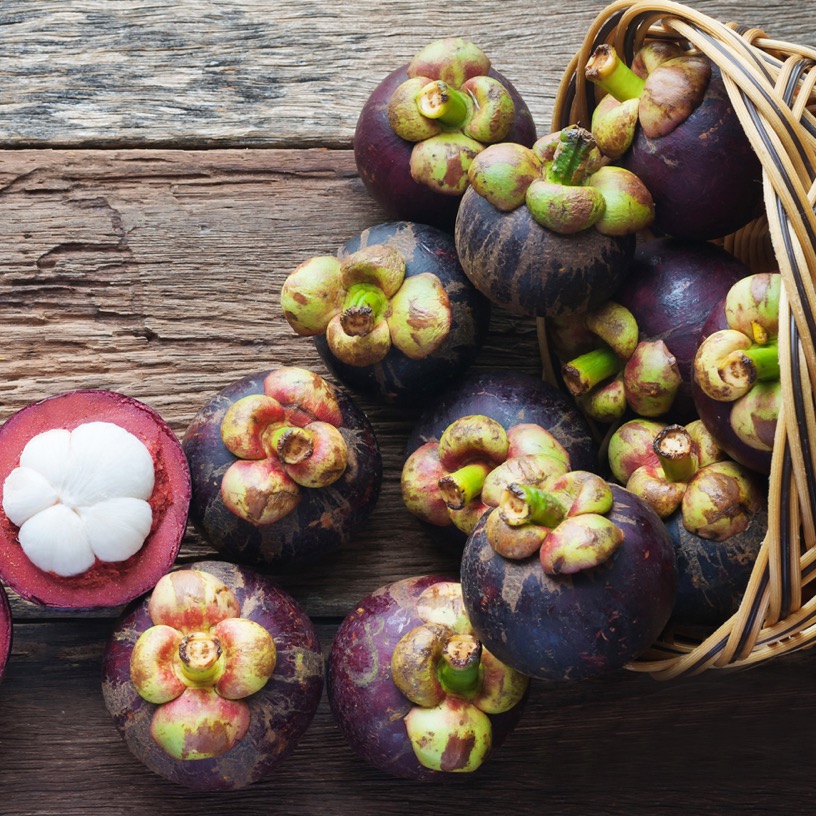 Scientific Name: Garcinia Mangostana

Grown in Tropical Regions: Thailand, India, Malaysia and the Philippines.

7 to 10 years for the trees to yield fruit. 
Mangosteen trees reach up to 75 feet tall.

This tangerine sized fruit consists of Pericarp (the rind), Pulp (the delicious fruit) plus 2 to 3 Seeds.
Folk Medicine Remedies: The rind was dried and made into a tea or a poultice to be used for:

Dehydration, Digestion, Fatigue, Fever, Infections, Pain, Parasites, Skin conditions, Wounds.
And so much more…
[Speaker Notes: Need new pic]
Mangosteen Science
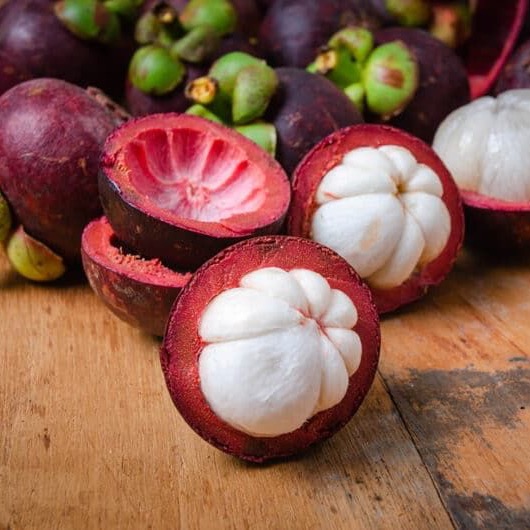 Science has taken centuries to catch up with the wisdom of traditional medicine 
 
Introducing XANTHONES:
The mangosteen contains many active substances, including vitamins, minerals, antioxidants, catechins, polyphenols, polysaccharides, and XANTHONES!
Over 70 xanthone molecules are present in the mangosteen fruit, that’s why it‘s known as the QUEEN of FRUIT and a SUPER FRUIT!
 
Over the past 20 years, the Xanthones of the Mangosteen have been widely studied and researched around the world.
[Speaker Notes: Need new pic]
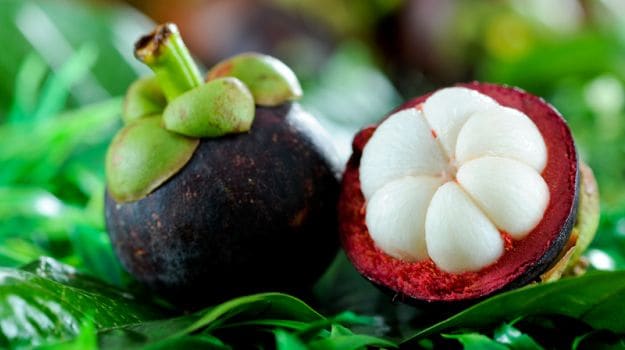 The Problem:
Low Oral Bioavailability
Xanthones are largely insoluble.
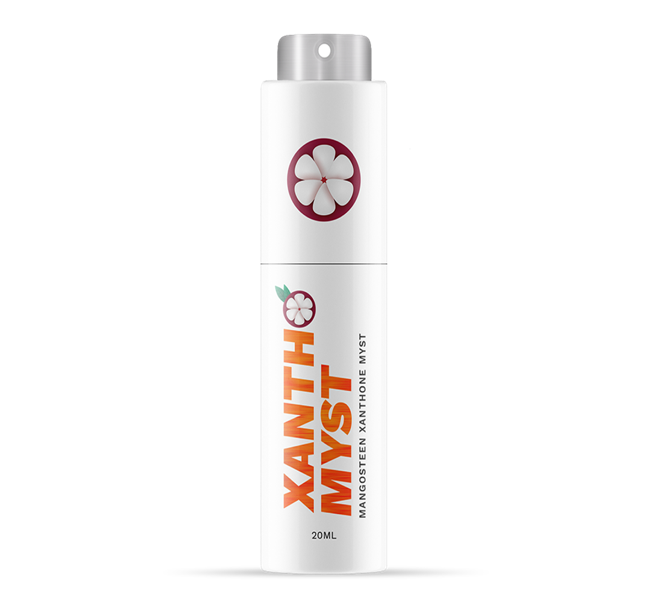 The Solution:
Our proprietary 10xPureTM technology extracts and concentrates 
Xanthone compounds into a liposomal nano-emulsion for greater Potency, Bioavailability and Faster Delivery. 

XanthoMyst’s nano-emulsion droplets are so tiny they are absorbed through the soft tissue of your mouth, so there is very little to swallow.
Bypasses digestive enzymes of the stomach!
[Speaker Notes: Need new pic]
Dr. Templeman Has Said That The Mangosteen Could Impact Every Organ System In Your Body



There are 11 major organ systems in the human body:

The circulatory system (blood to cells)
The lymphatic system  (part of the immune system)
The respiratory system (organs for breathing)
The integumentary system (skin, hair, nails)
The endocrine system (regulates hormones)
The gastrointestinal (digestive) system (mouth to south)
The urinary (excretory) system (kidney and bladder)
The musculoskeletal system (bones, tendons, ligaments and tissue)
The nervous system (coordinates actions and transmits signals throughout the body)
The reproductive system (organs working together for healthy reproduction)
The immune system (the body’s defense against infections)
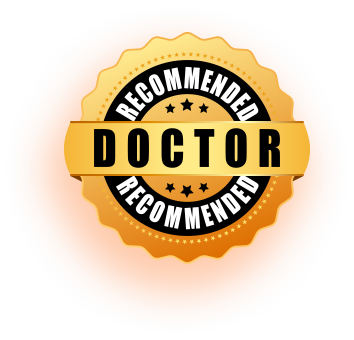 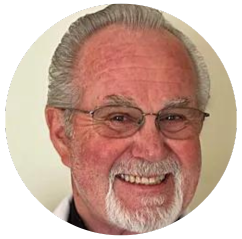 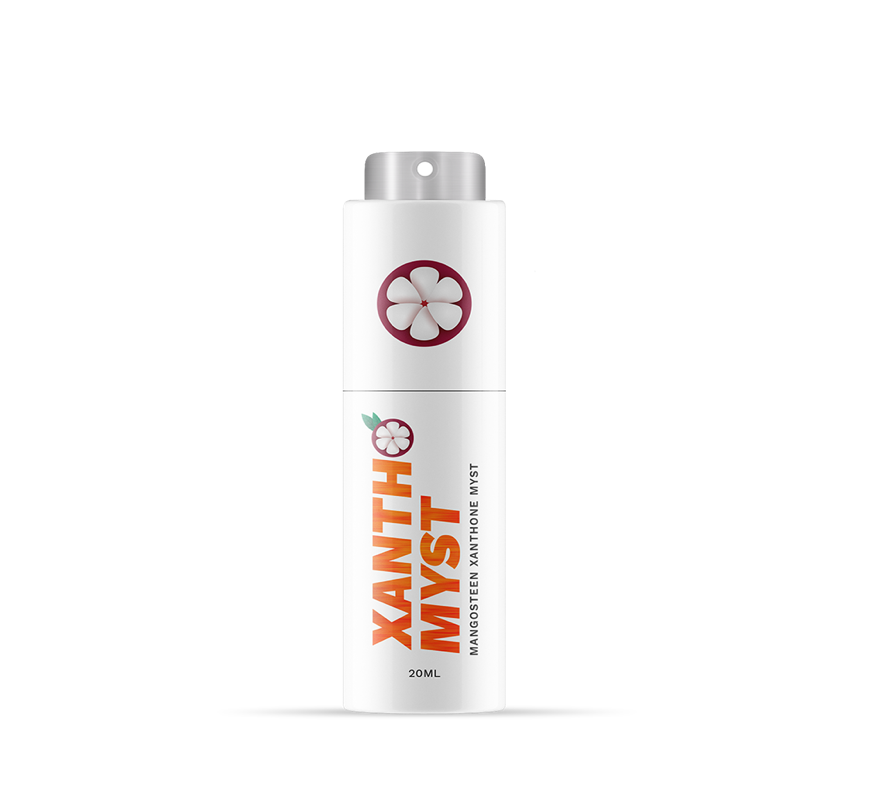 Introducing Dr. Fred Templeman,XANTHOMYST™ CONSULTANT 
AND 
MEDICAL ADVISOR
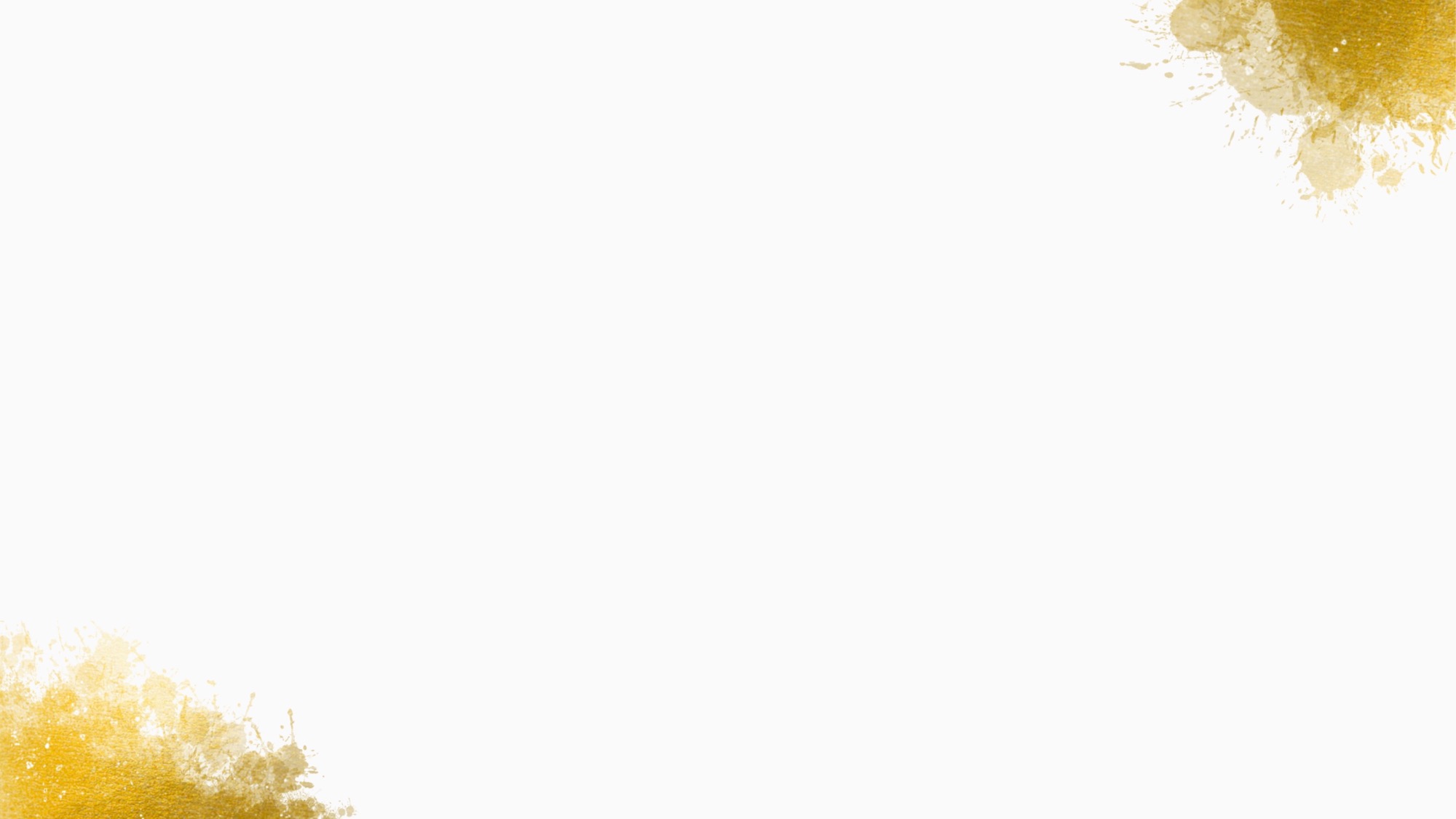 Life Span Versus Health Span
Life Span has doubled over the last 100 years

Many people are living longer and burdened by chronic disease

Heart disease & diabetes just to name a couple 

Health Span is about living longer with better health
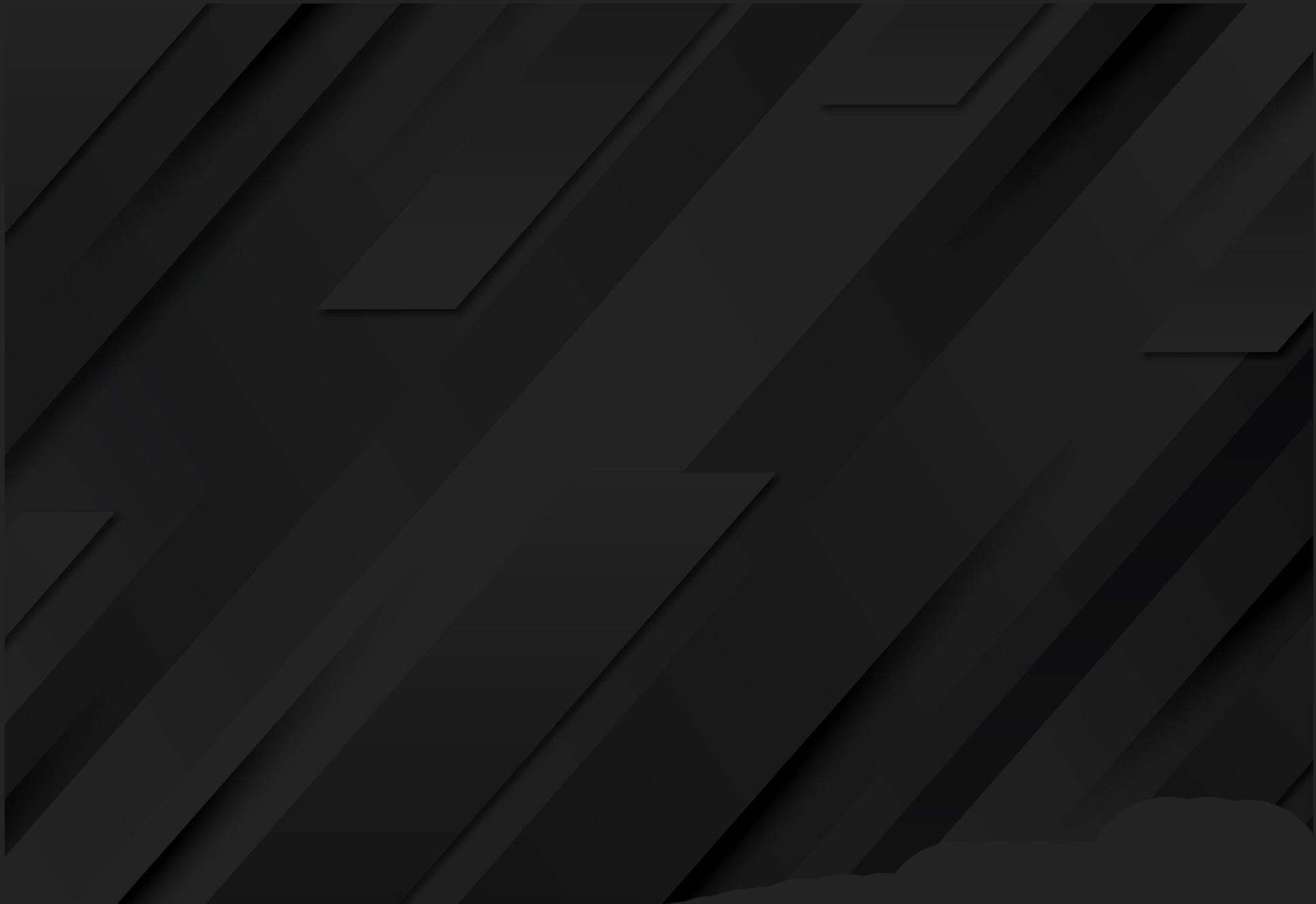 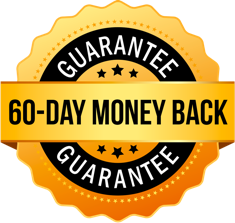 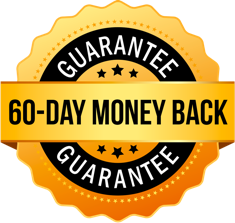 XanthoMyst & Animals!
Our Pets Are Precious!
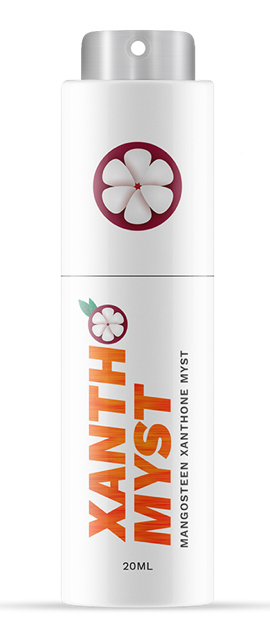 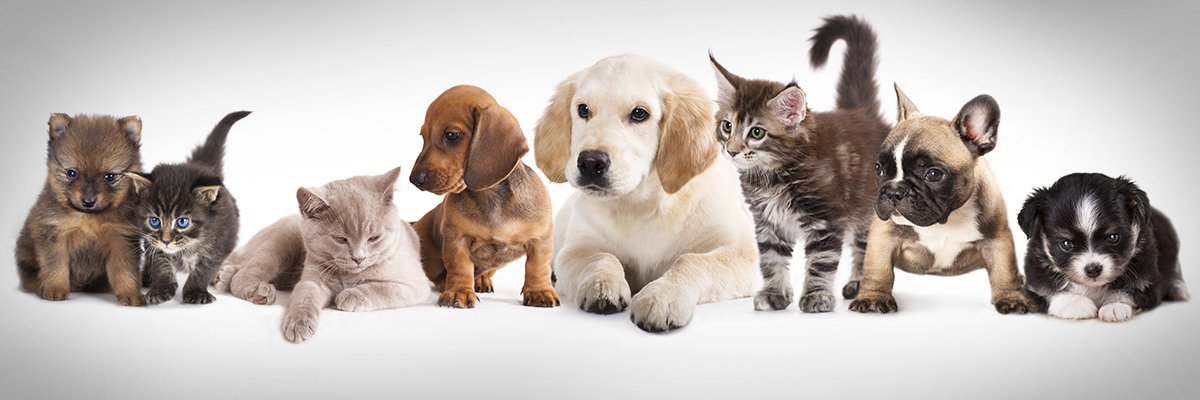 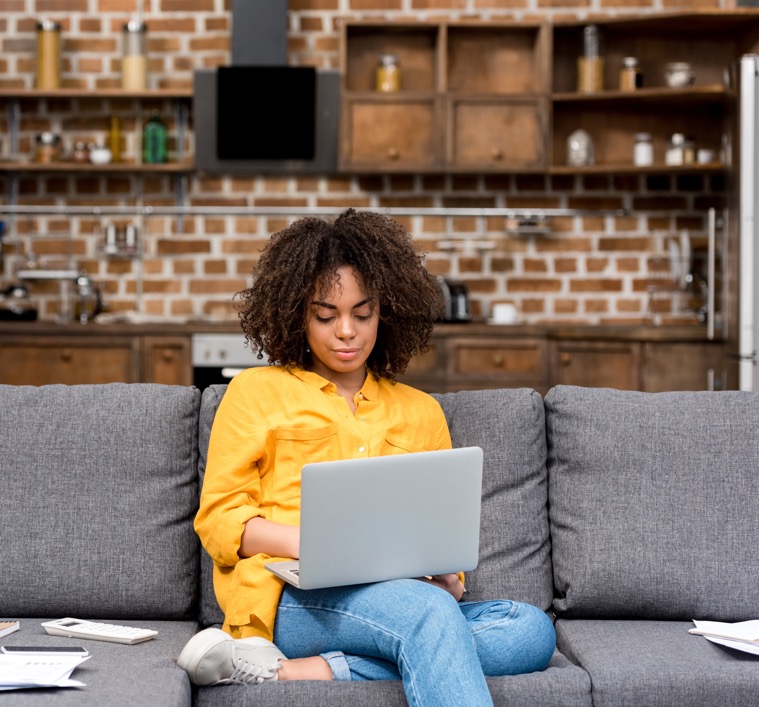 CTFO Benefits…
Work from home, or anywhere you want.
Smartship saves you up to 20% below wholesale.
Low monthly qualifier.
Unlimited income potential!
Get Paid Weekly.
Work your own hours.
With purchase, your CTFO business is FREE!!!
Create True Residual Income. (The Key!)
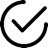 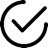 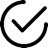 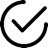 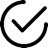 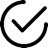 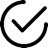 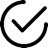 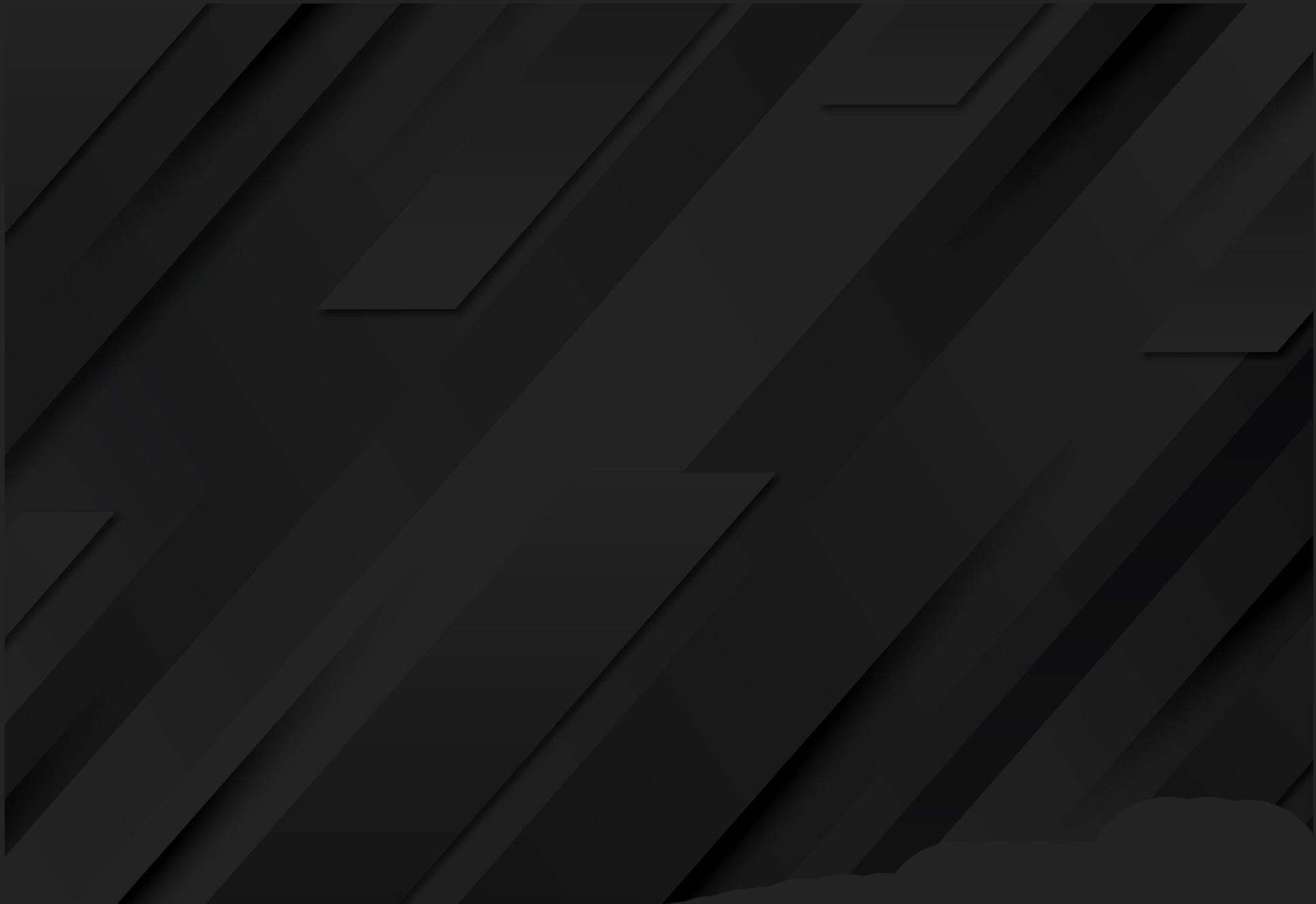 3 Great Ways To Get Started
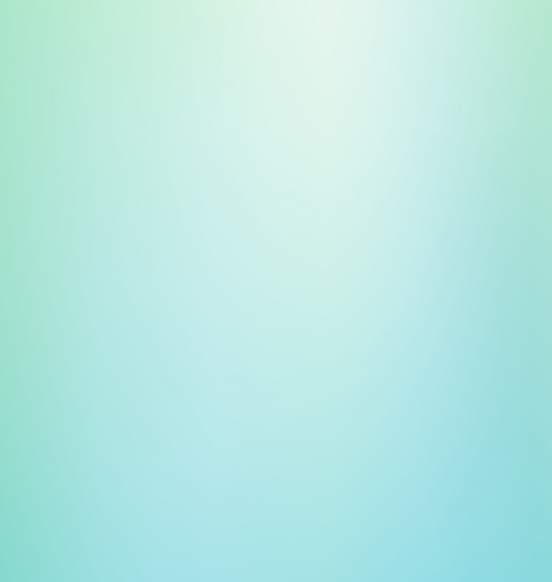 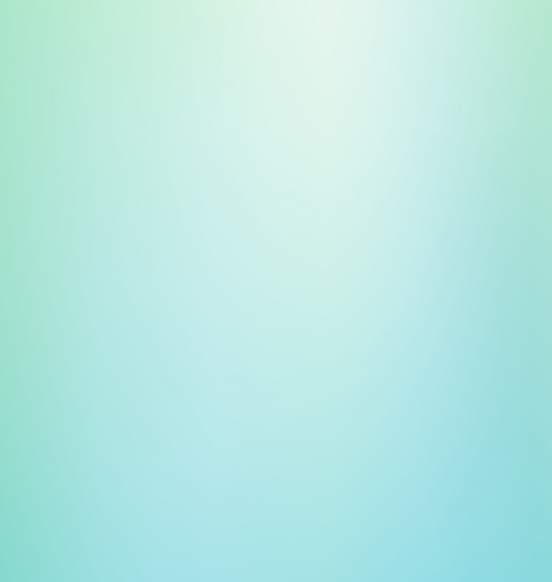 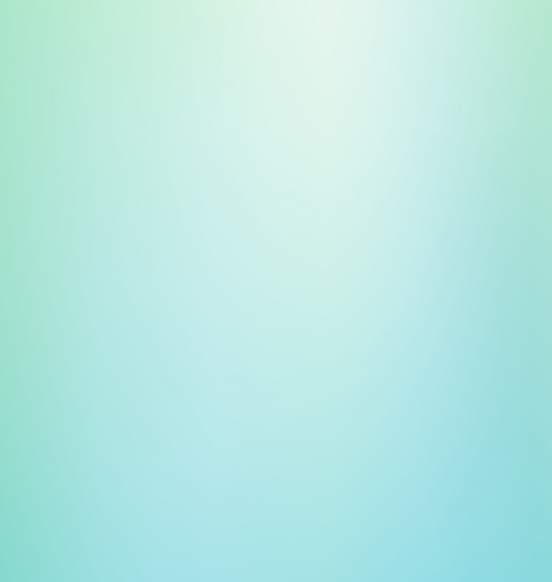 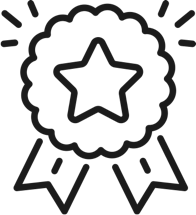 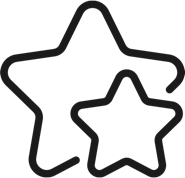 Best for Business Builders!!!
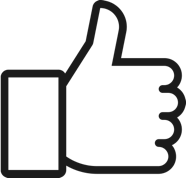 Most Popular!
good
Better
Best
2 Pack of XanthoMyst
4 Pack of XanthoMyst
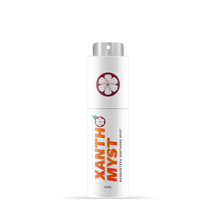 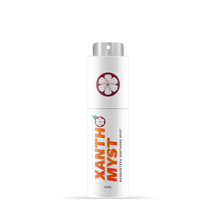 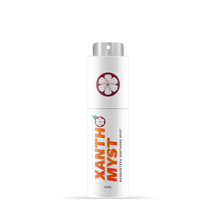 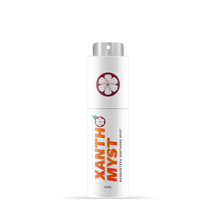 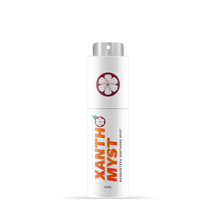 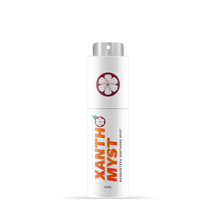 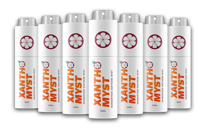 7 Pack XanthoMyst
$61.42 each
$72.49 each
$74.99 each
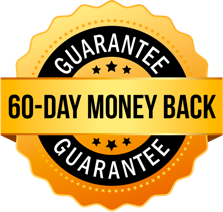 All Prices Are USD
[Speaker Notes: Add icons to tops]
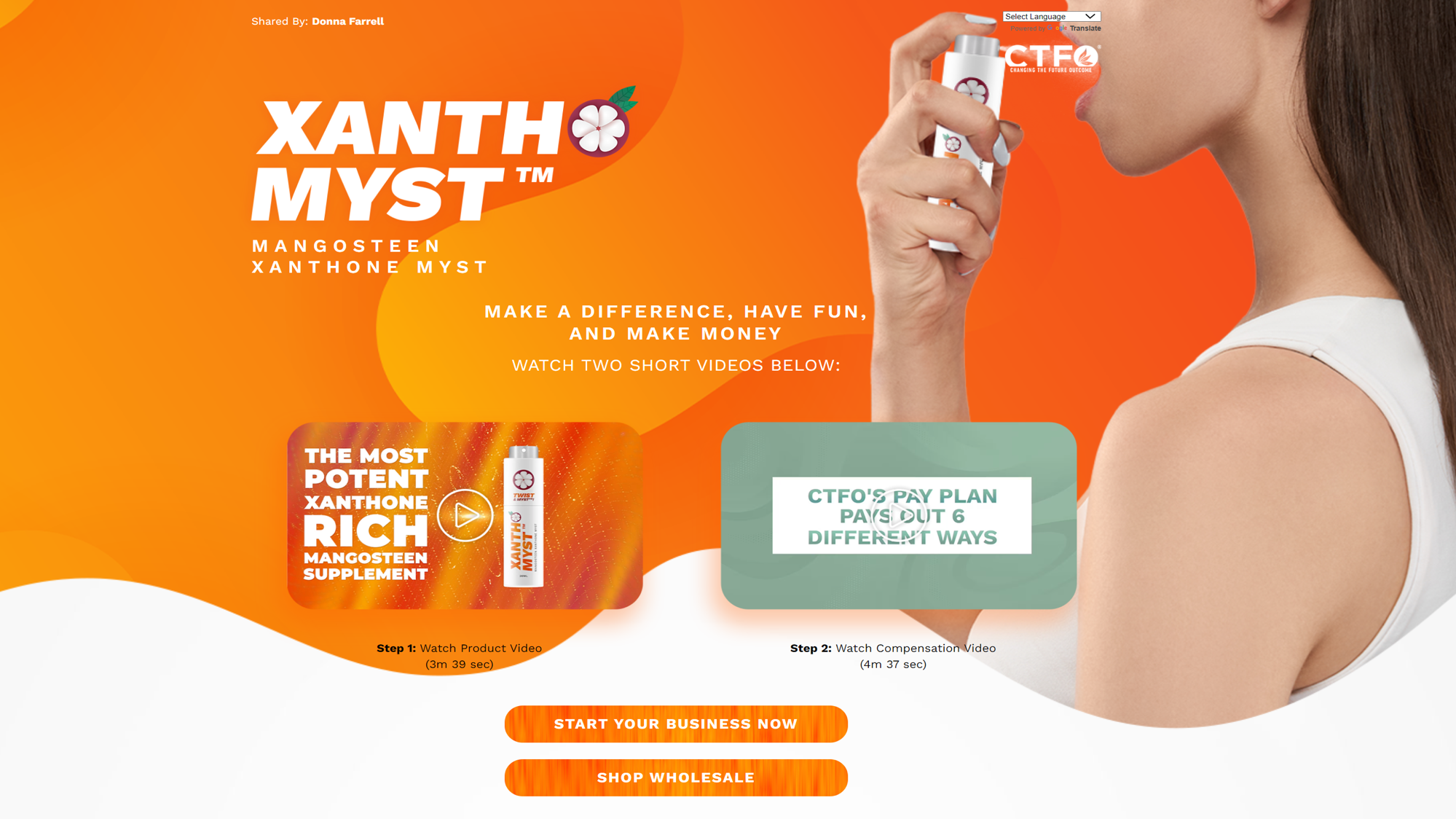 Your Name Here
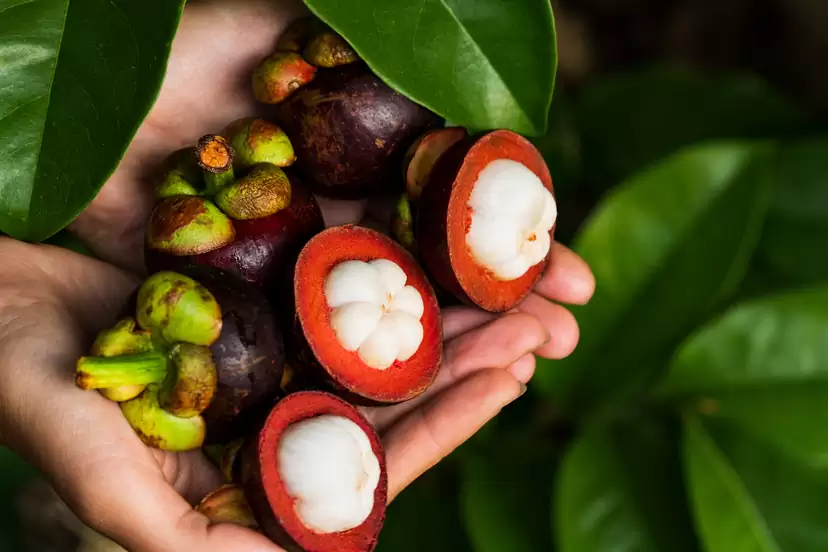 TIMING!

TIMING!

TIMING!
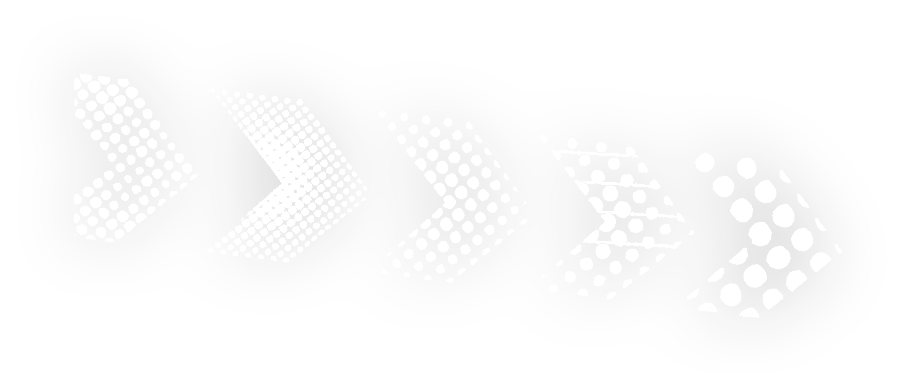 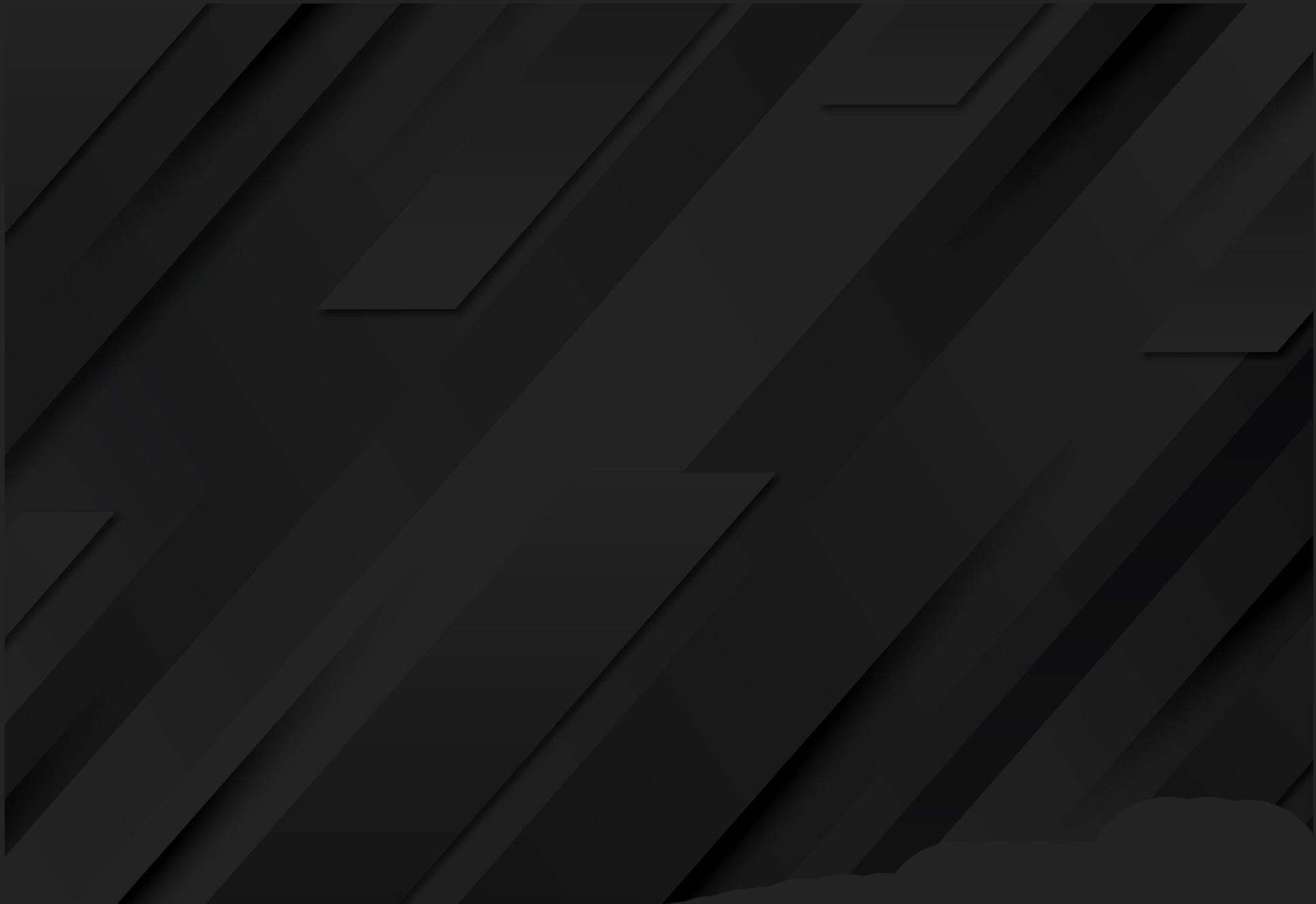 Timing Is Everything!
Are You Ready To Change Your Future Outcome?
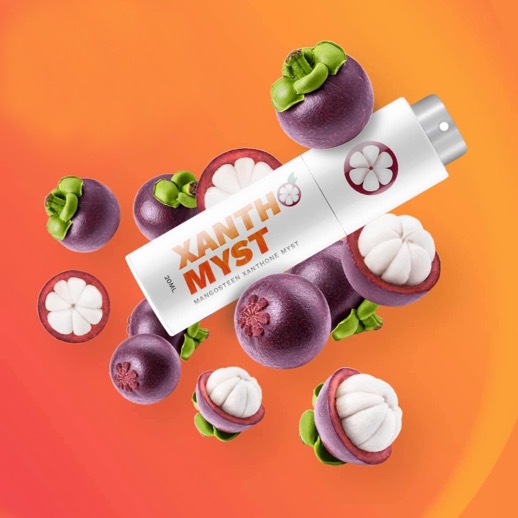 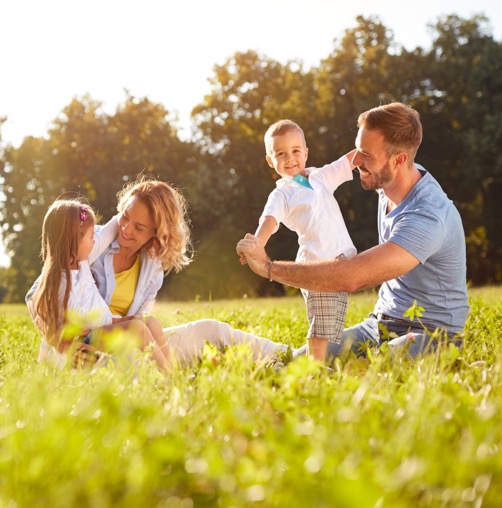 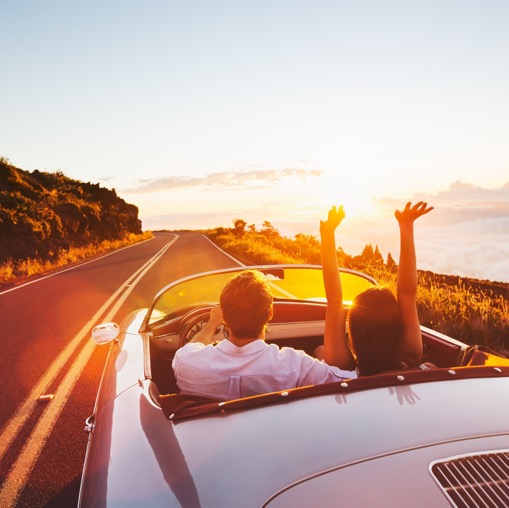 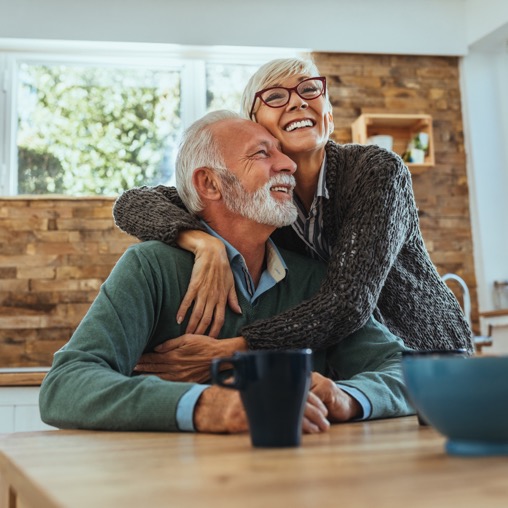 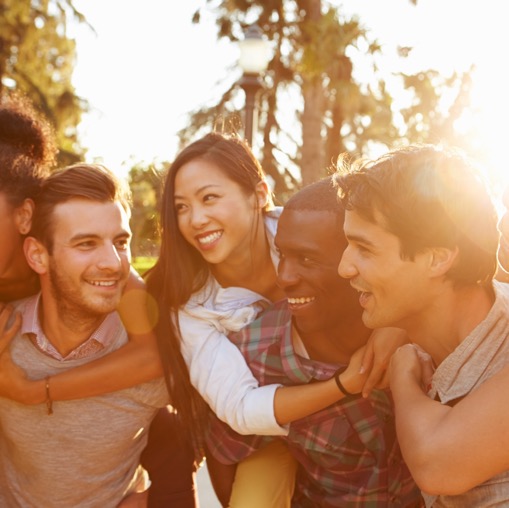 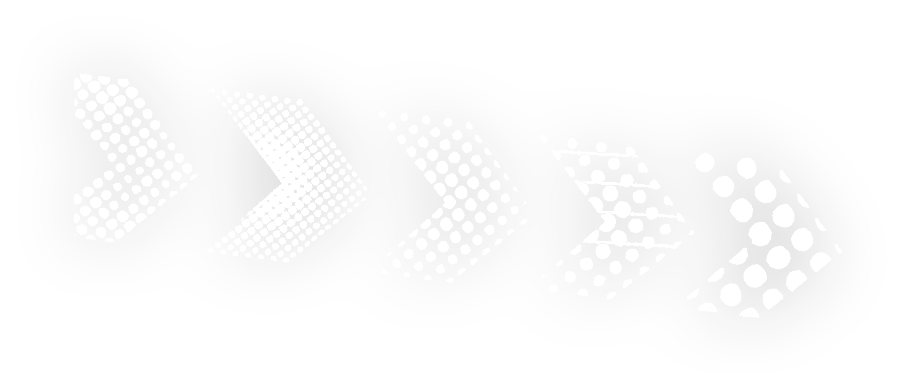 Your results may vary based on your efforts.
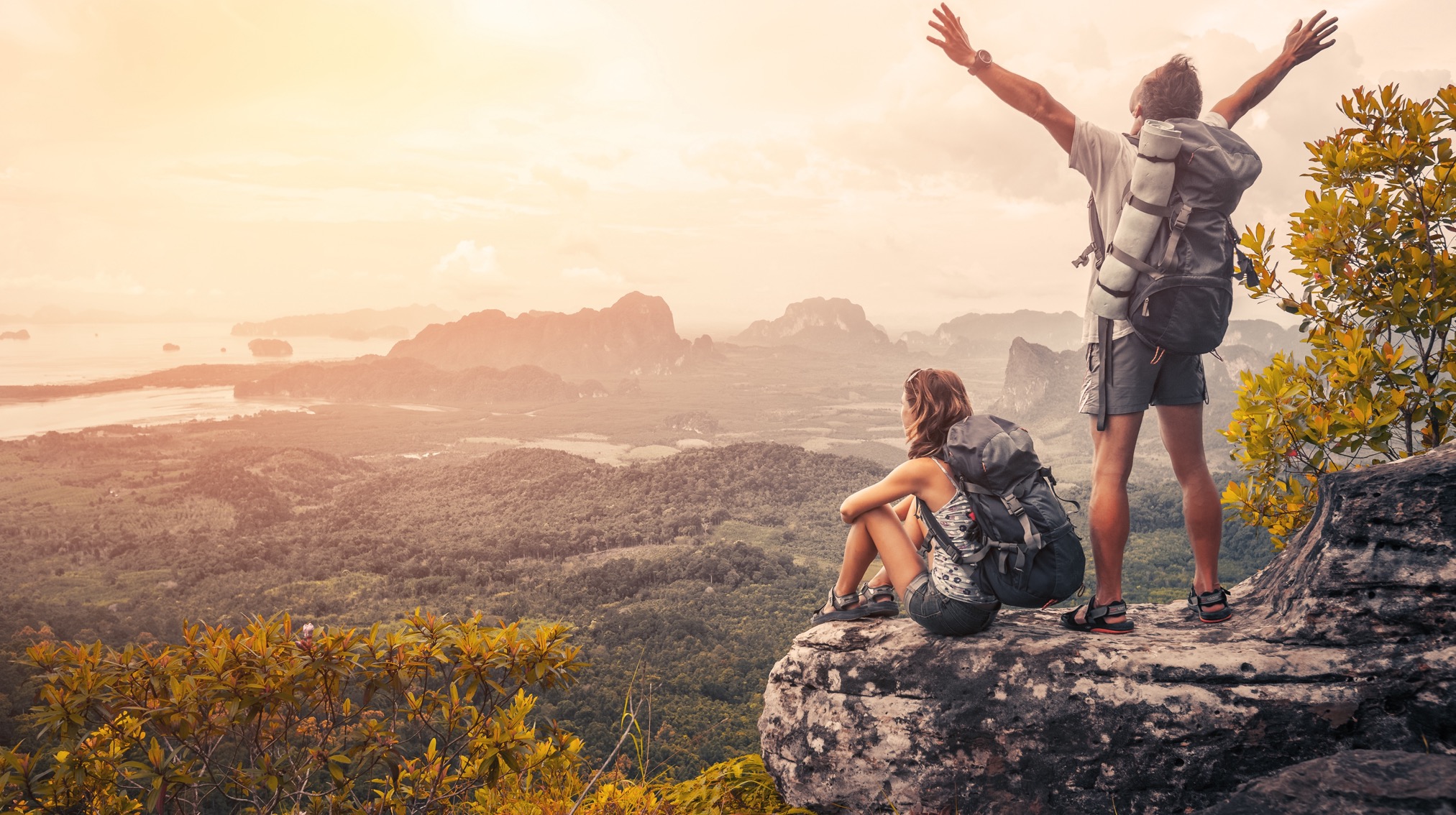 For All Who Desire To Live Their Best Life…
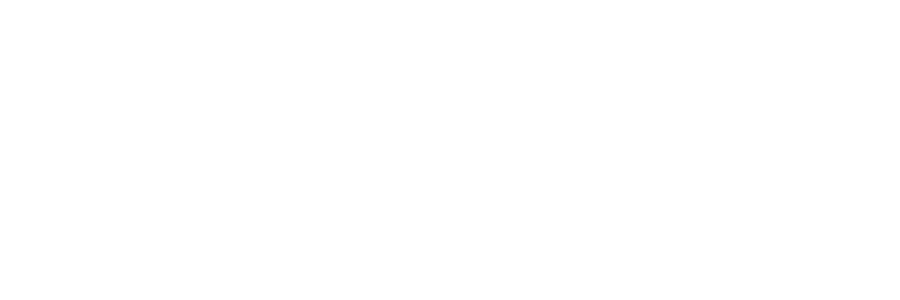 Thank You, Welcome!